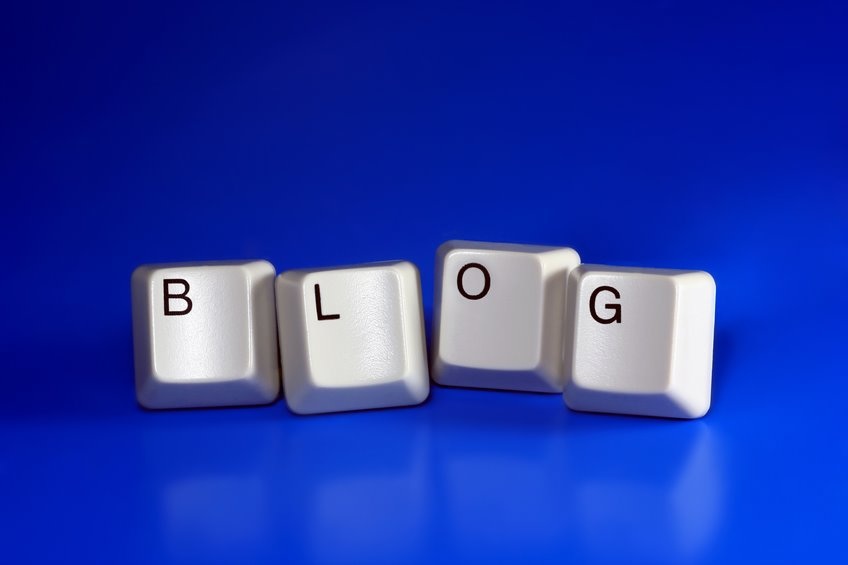 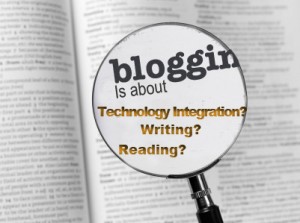 Blogging
A guide to….
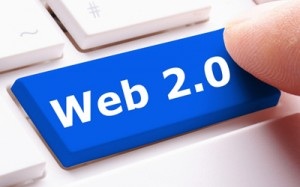 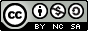 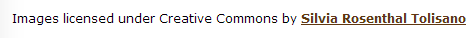 under the following license.
Blogs: Why?
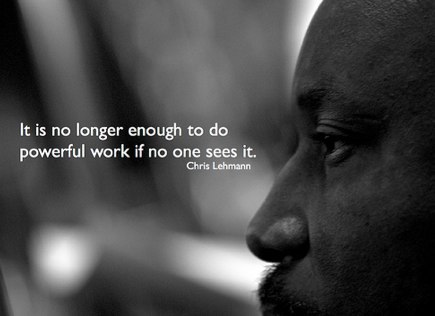 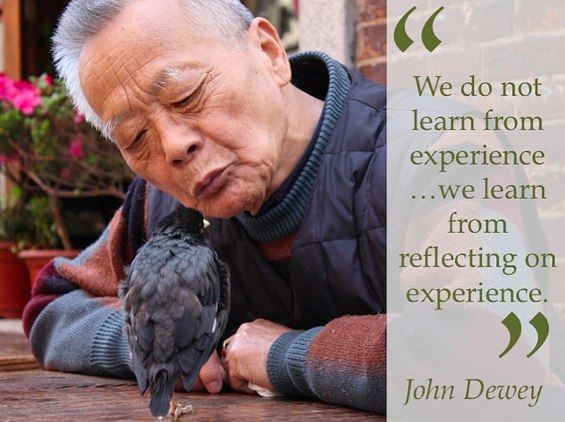 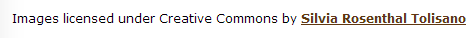 under the following license.
under the following license.
Blog Considerations: Privacy
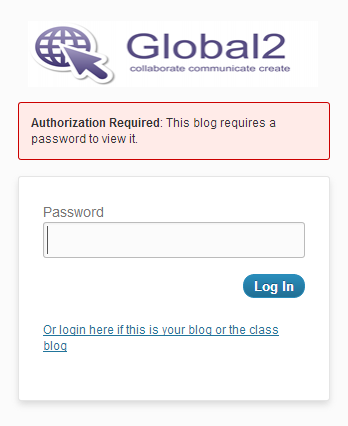 In consultation with parents, the principal and ICT coordinator, schools must decide:
 Will the general public be able to view the blog? (i.e. a potential global audience)

 Will the blog be password protected? (i.e. so only people given the password can access the blog)

 Can the blog password be given out to family and friends so they can view and subscribe to the blog?
Blog Considerations: Think Before You Post
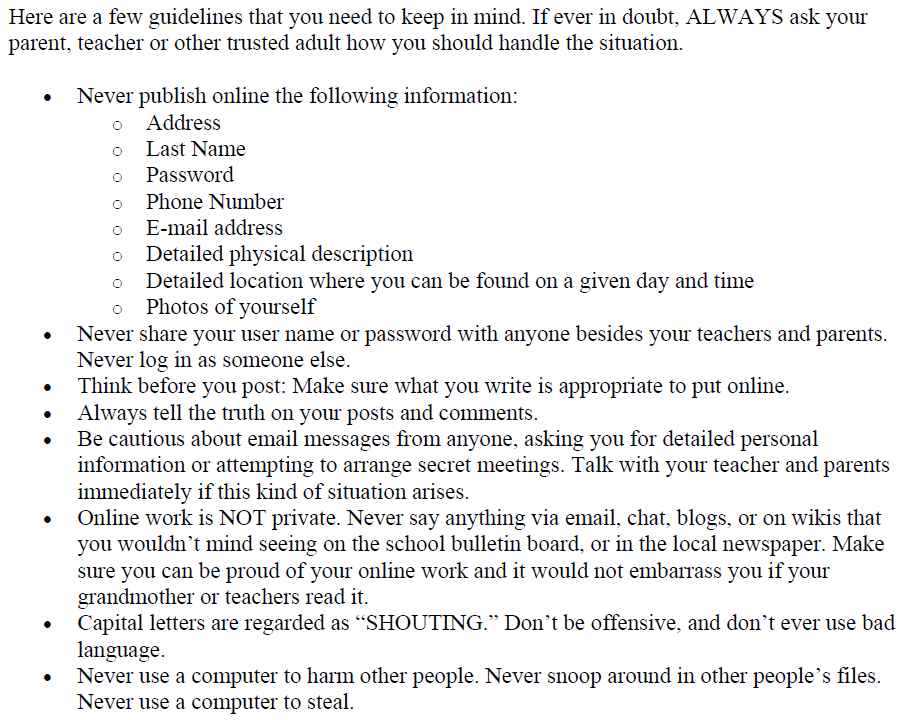 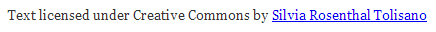 Watch: http://www.youtube.com/watch?v=rbpKawqA6VQ
under the following license.
Blog Considerations: Cyber Bullying
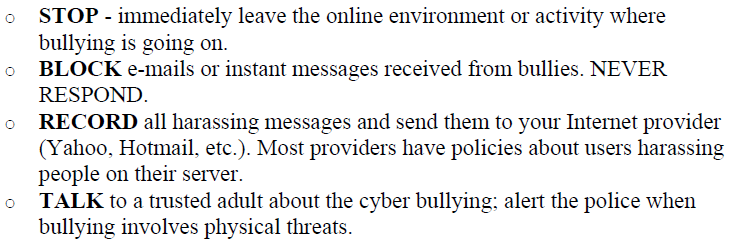 For Your Safety…
Your teacher receives notifications of every post.
Watch:
http://www.youtube.com/watch?v=rbpKawqA6VQ
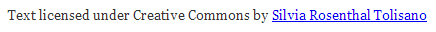 under the following license.
Blog Considerations: Copyright
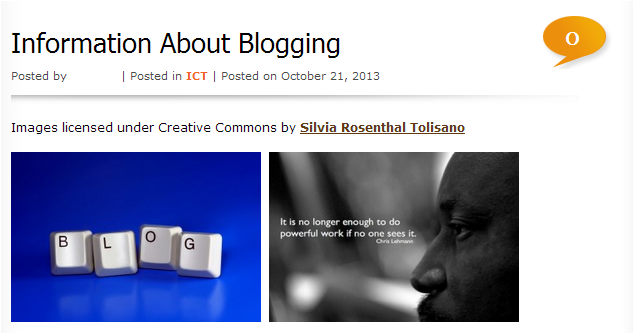 Watch:
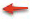 under the following license.
Fair(y) Use (Video)
http://www.youtube.com/watch?v=CJn_jC4FNDo

Creative Commons - Explained (Video)
http://www.youtube.com/watch?v=AeTlXtEOplA
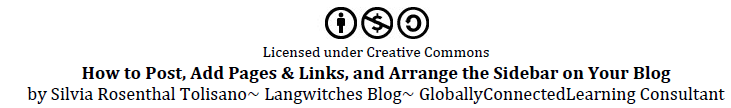 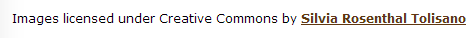 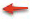 under the following license.
Changes made.
Blogs: Navigating & Vocabulary
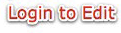 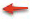 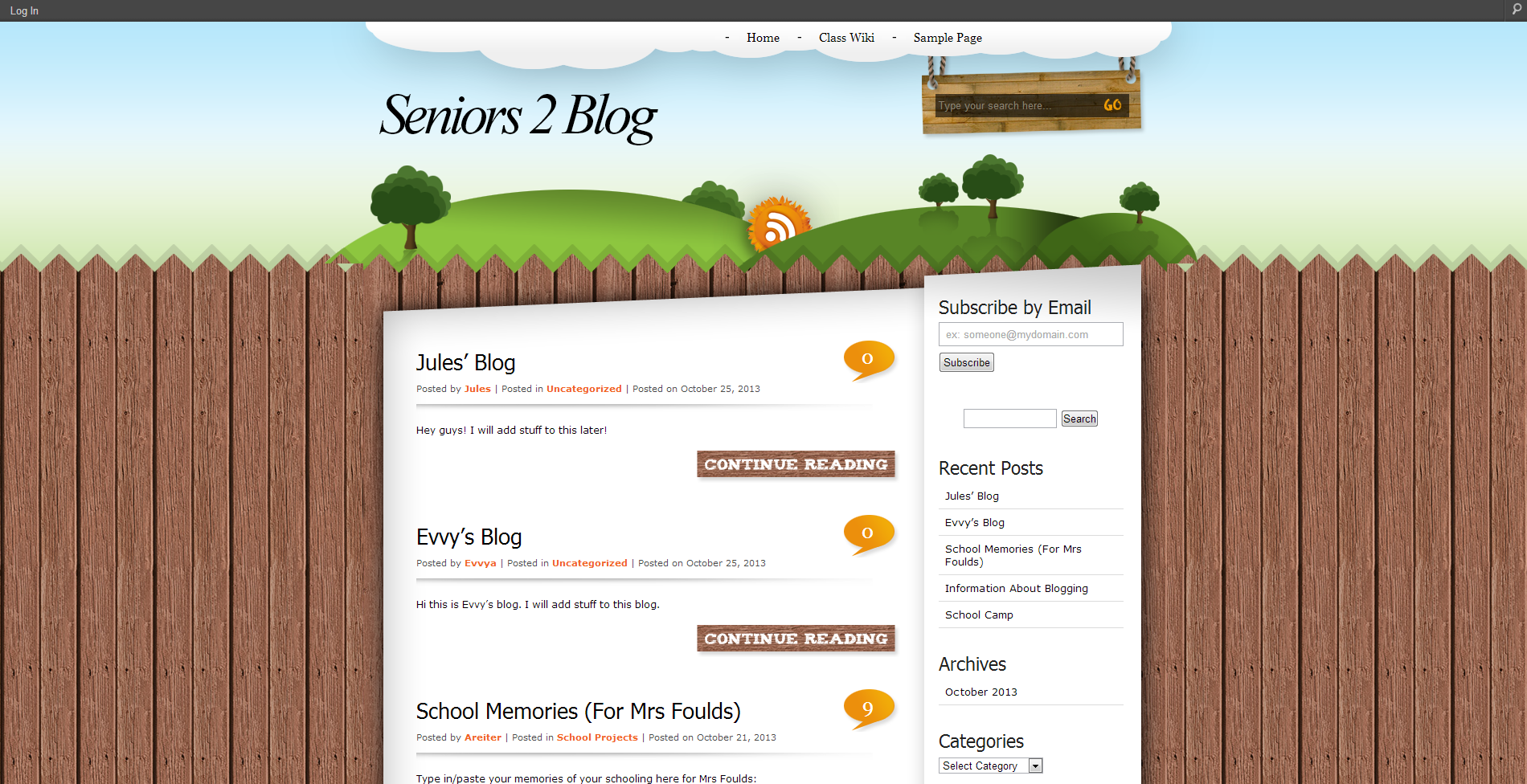 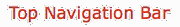 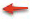 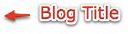 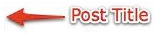 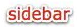 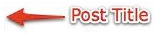 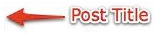 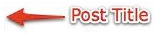 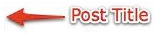 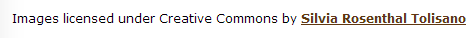 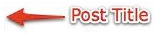 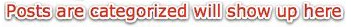 under the following license.
Changes made.
Blogs: Posts vs Pages
Pages are listed in the top navigation bar.
They are not listed by date.
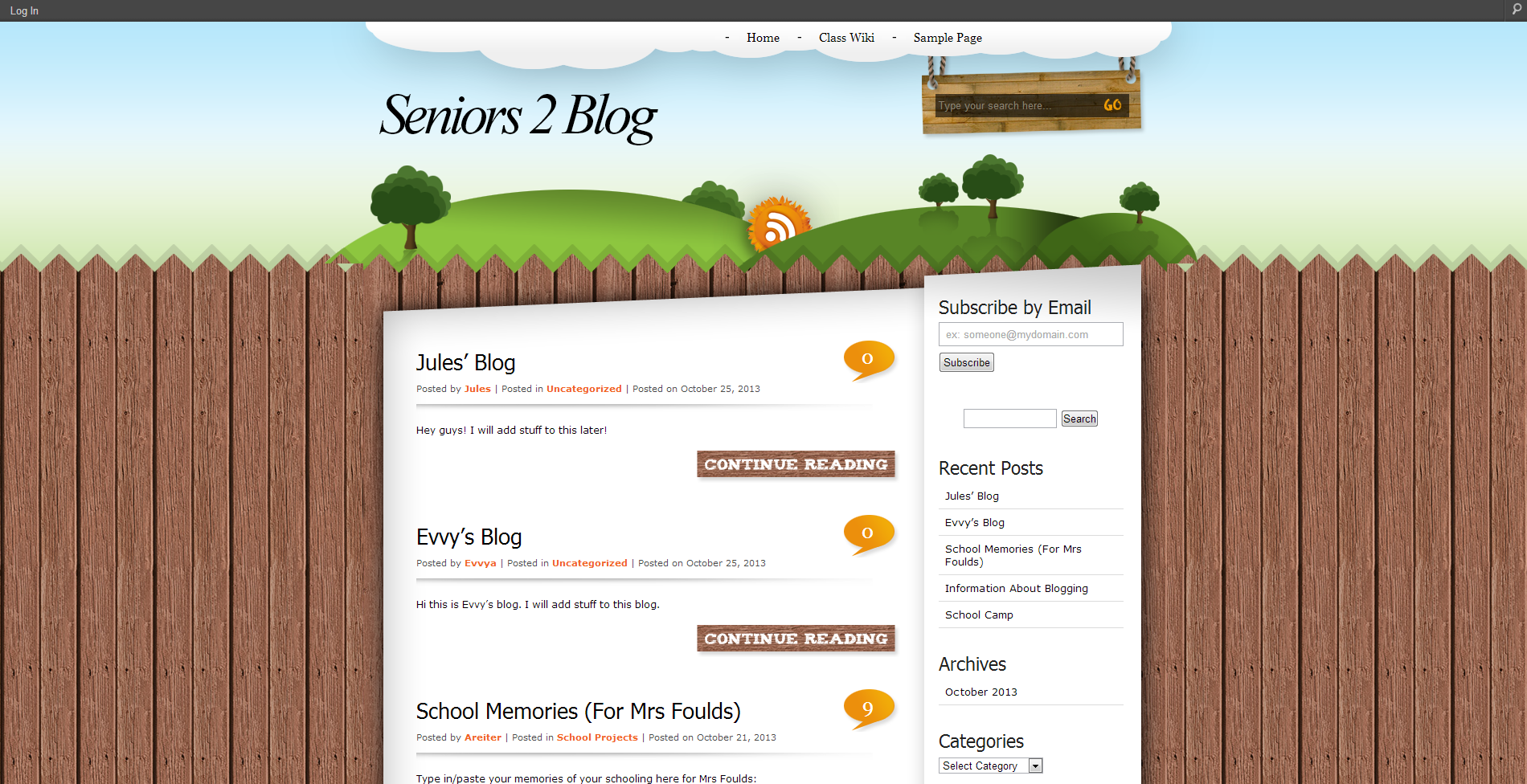 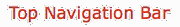 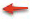 Posts are listed in reverse chronological order.
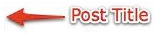 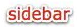 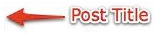 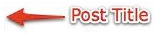 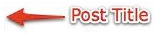 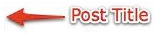 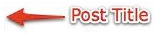 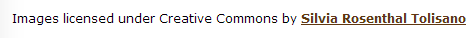 under the following license.
Changes made.
Blogs: Navigating
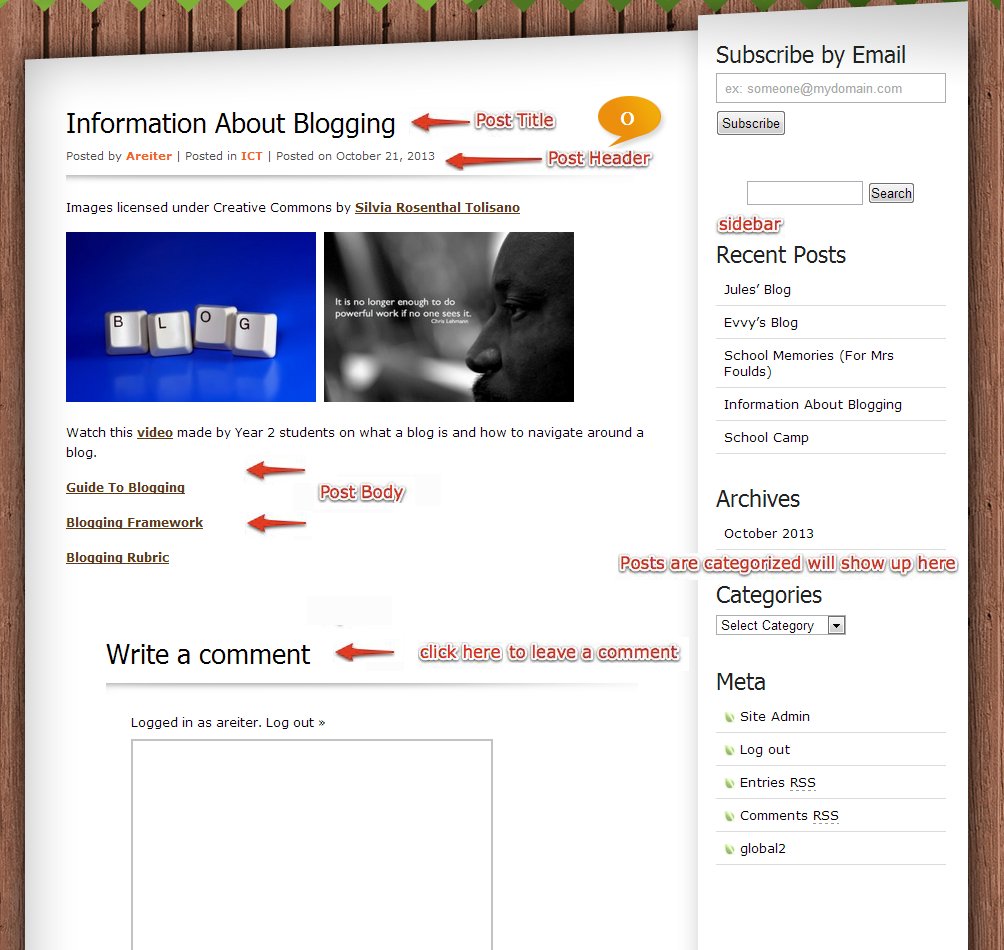 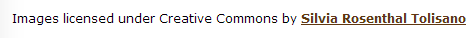 under the following license.
Changes made.
Blogging: 
What has your teacher done so far?
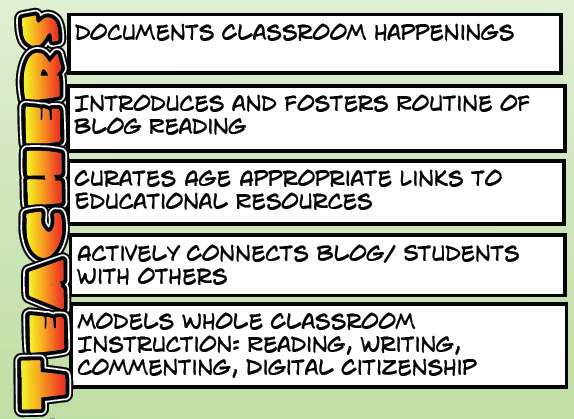 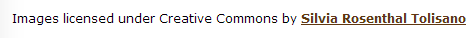 under the following license.
Blogging: Why?
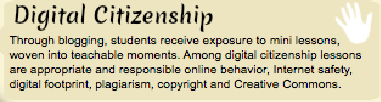 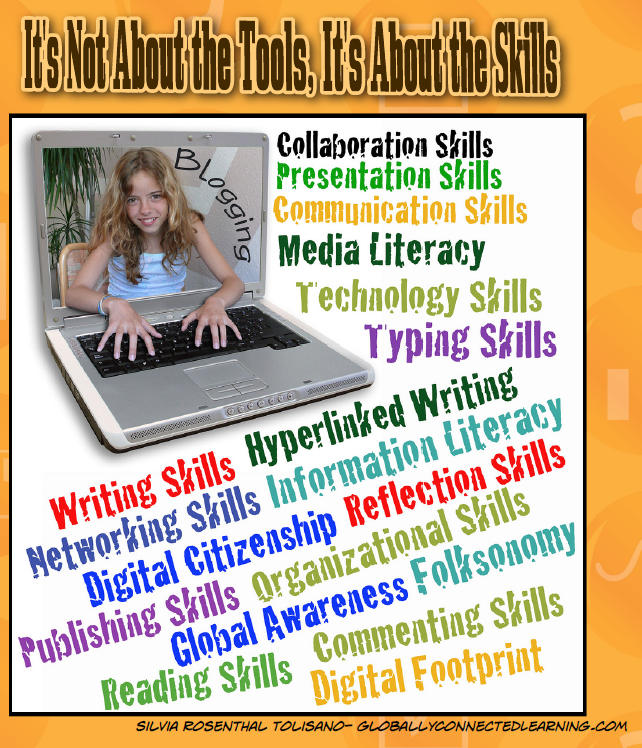 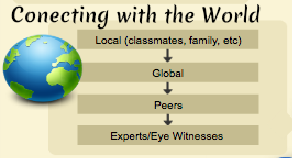 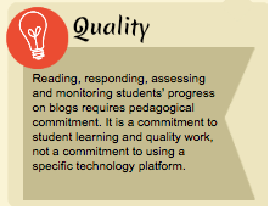 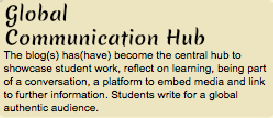 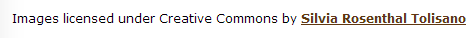 under the following license.
Blogging: 
Types of Blogging
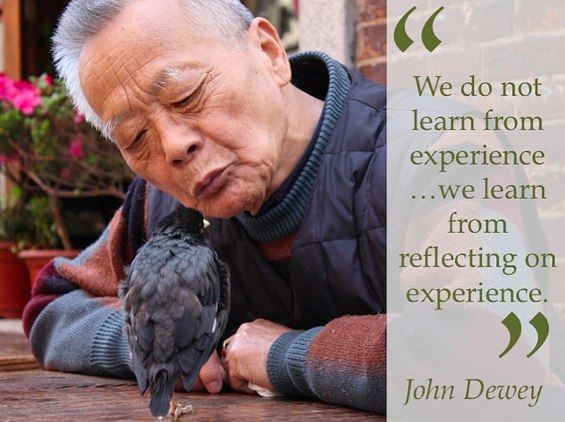 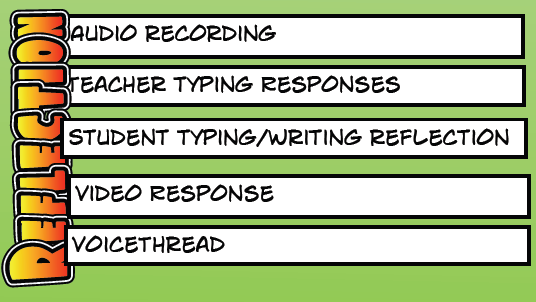 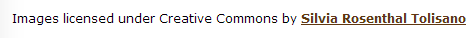 under the following license.
Blogging: 
What have you done so far?
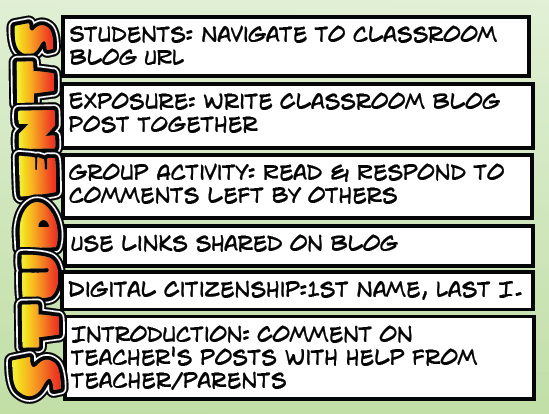 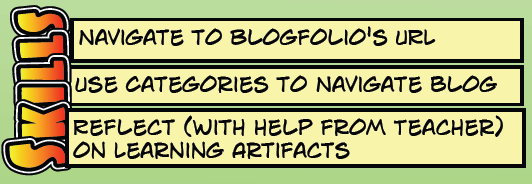 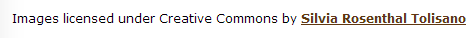 under the following license.
Changes made.
Blogging: 
What have you done so far?
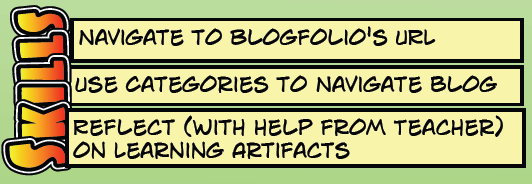 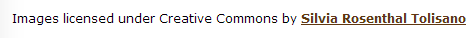 under the following license.
Blogs: The Dashboard
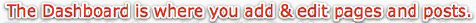 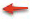 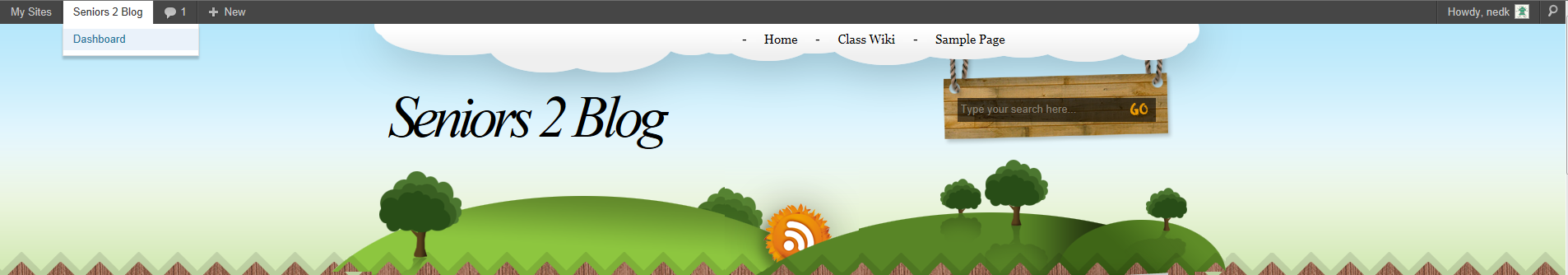 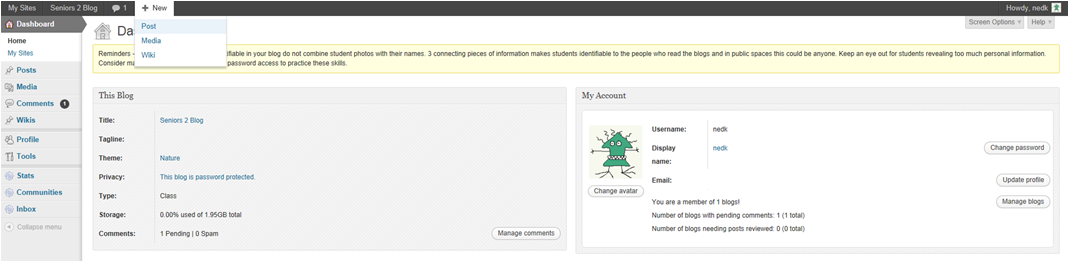 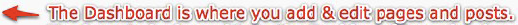 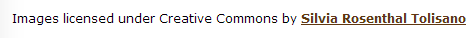 under the following license.
Changes made.
Blogs: How to Make A Post
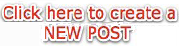 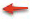 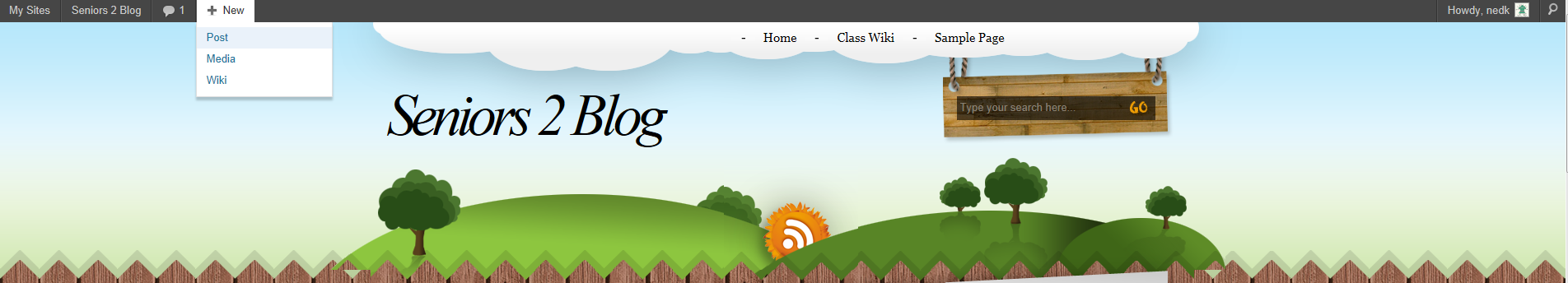 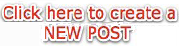 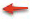 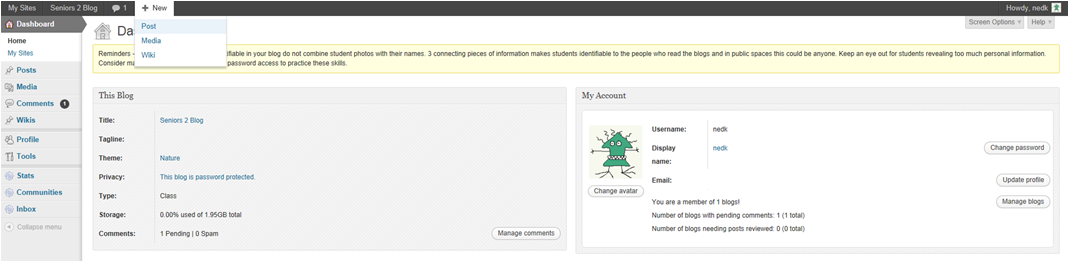 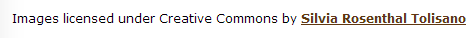 under the following license.
Changes made.
Blogs: How to Make A Post
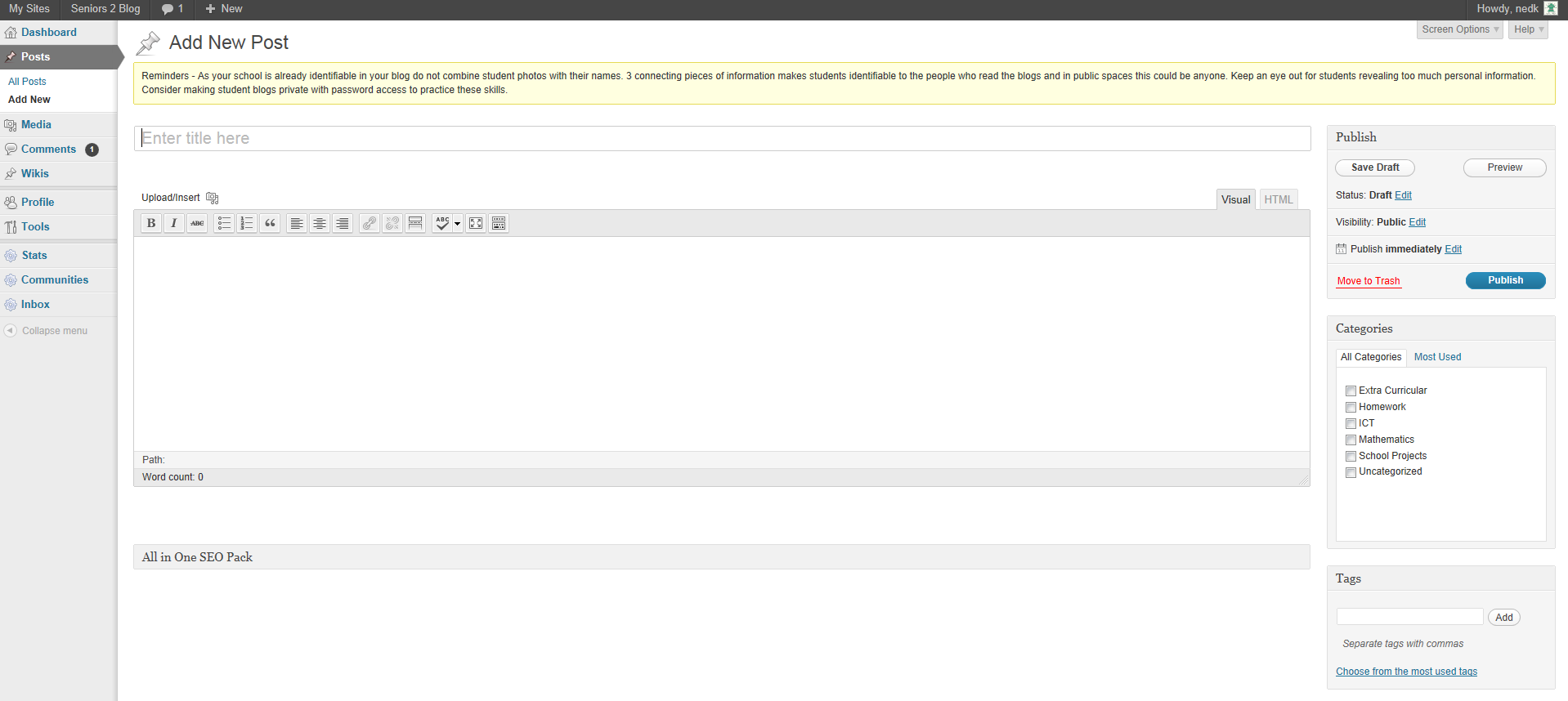 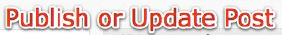 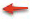 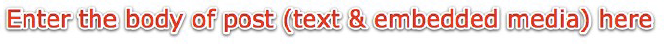 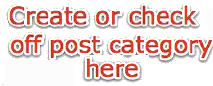 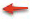 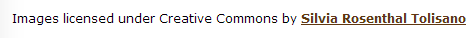 under the following license.
Changes made.
Blogging: Considerations
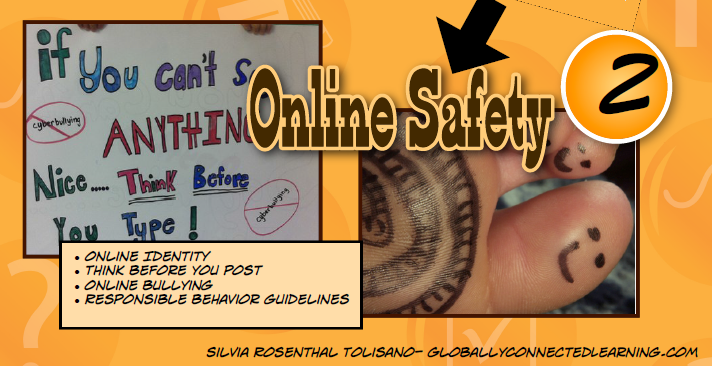 Online Identity
To ensure for your online safety, only provide one form of identification. 
Never reveal your last name (first initial is ok), your school name or use a photo of yourself (use an avatar).
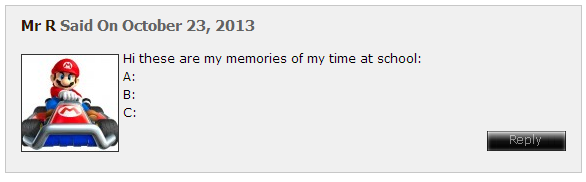 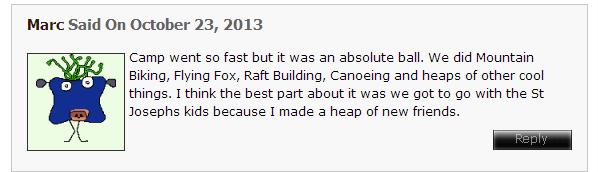 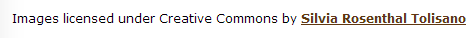 under the following license.
Blogging: Considerations
Online Identity
To ensure for your online safety, only provide one form of identification. 
Never reveal your last name (first initial is ok), your school name or use a photo of yourself (use an avatar).
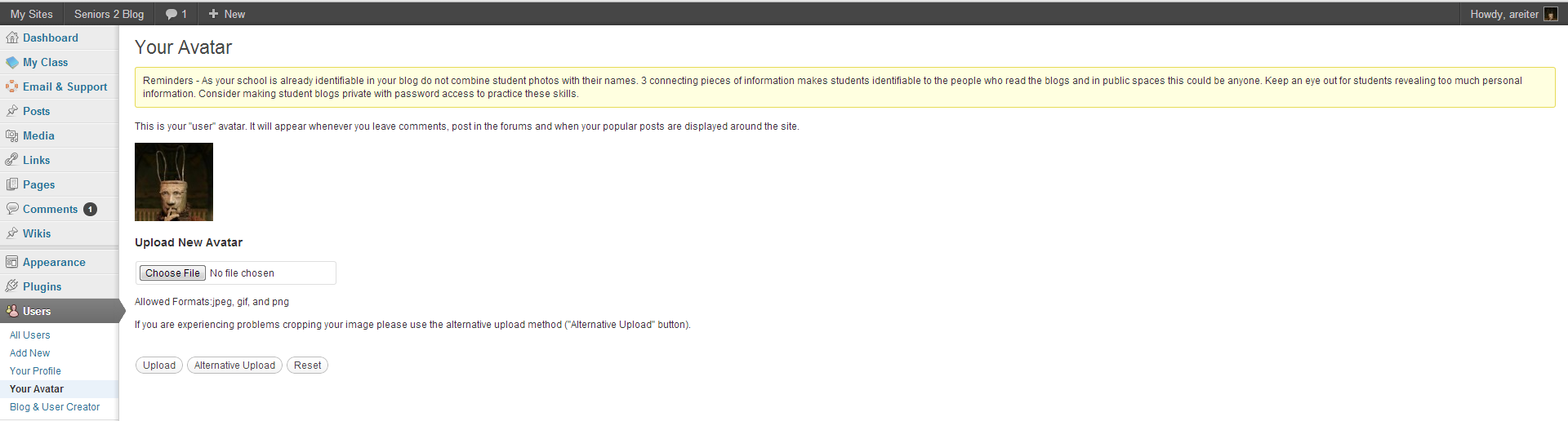 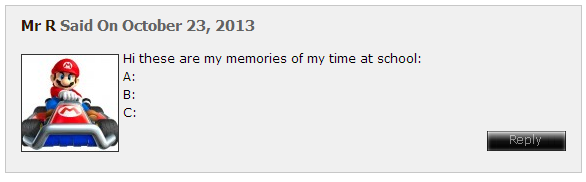 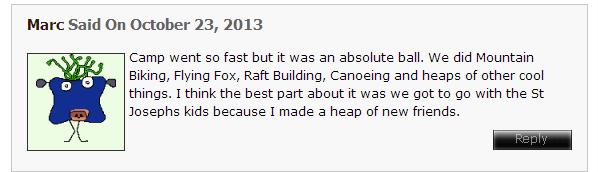 Blogging: Considerations
How To Change Your Nickname
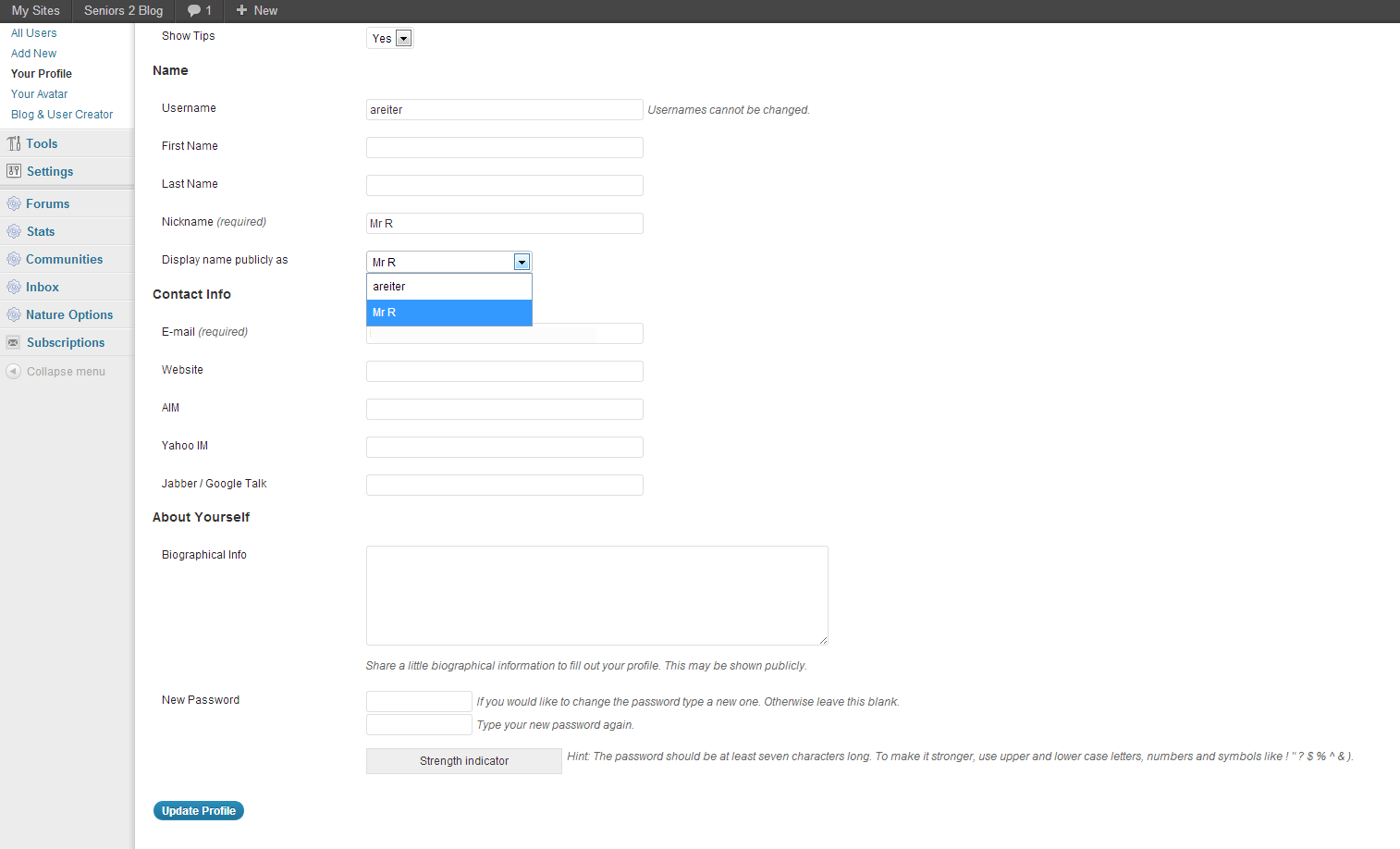 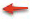 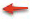 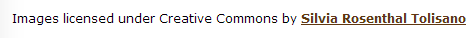 under the following license.
Changes made.
Blogging: Considerations
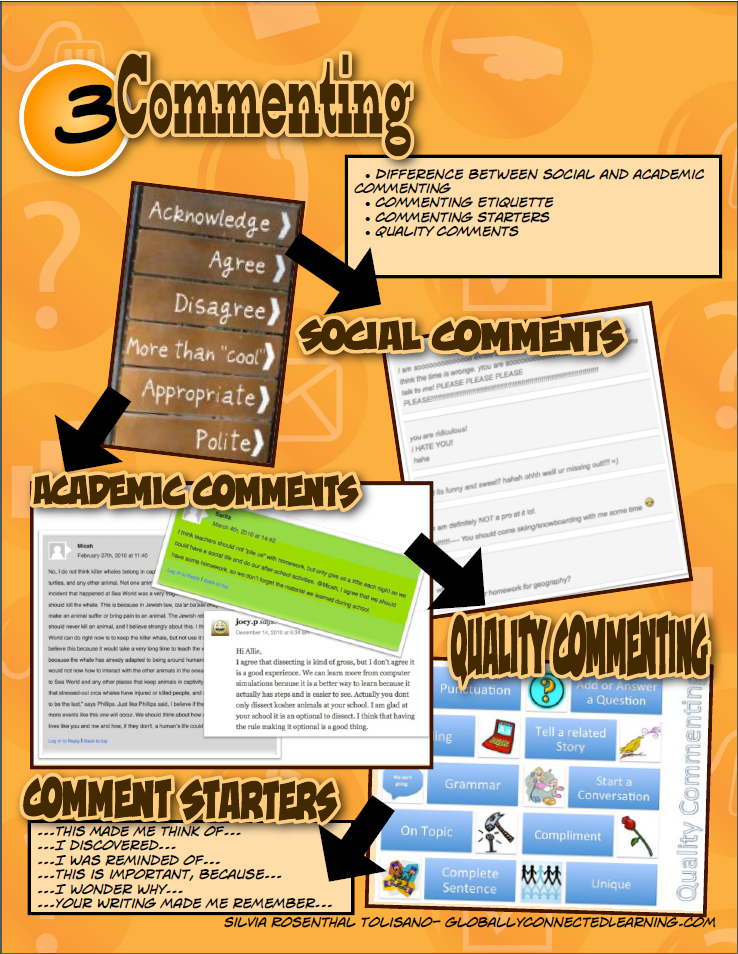 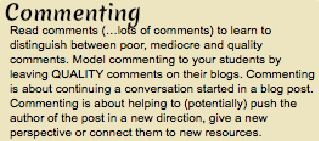 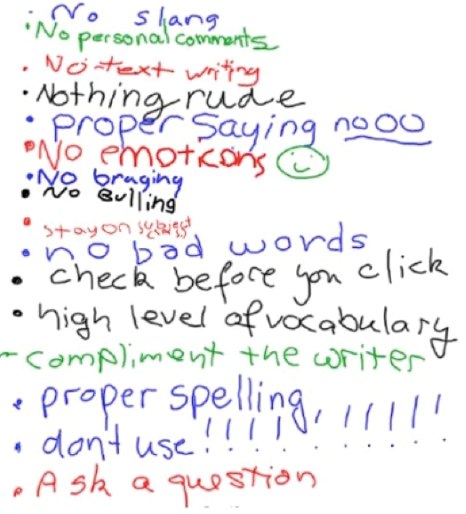 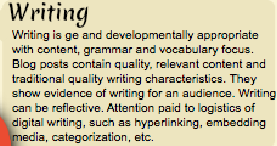 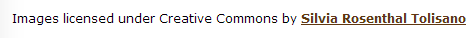 under the following license.
Changes made.
Blogging: Considerations
Social vs Academic Commenting
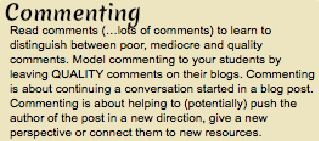 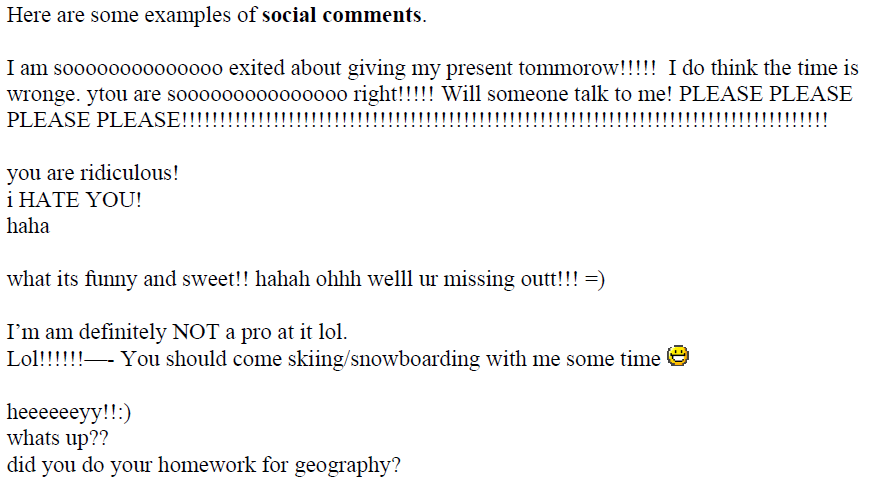 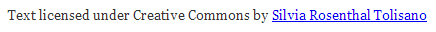 under the following license.
Blogging: Considerations
Social vs Academic Commenting
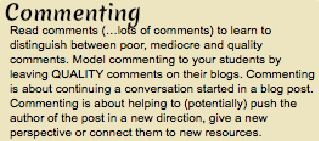 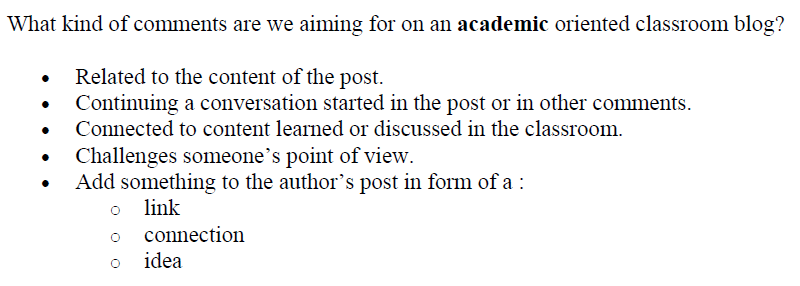 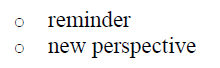 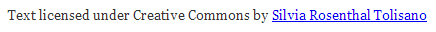 under the following license.
Blogging: Considerations
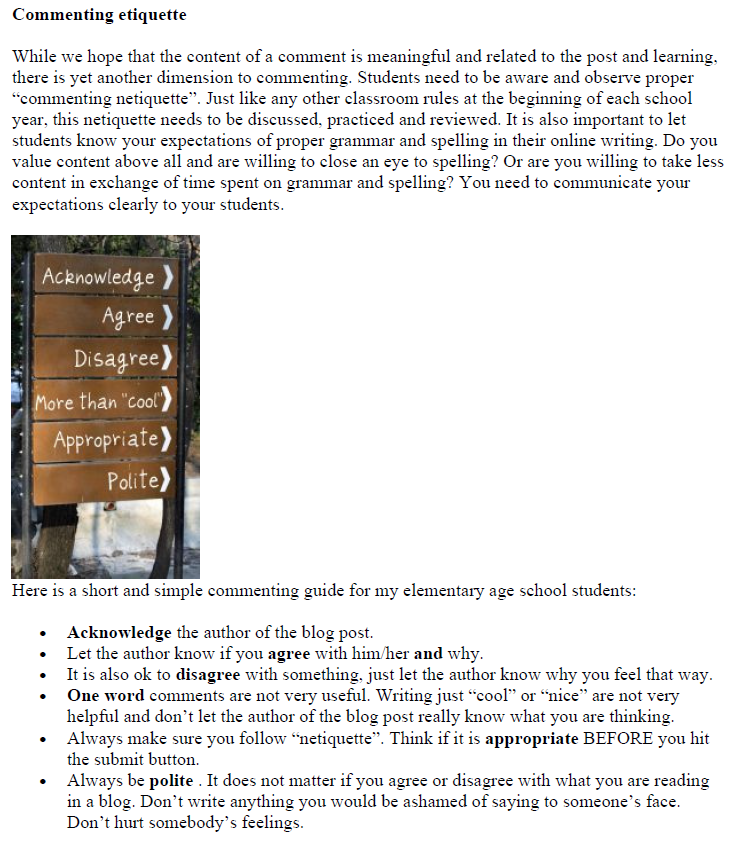 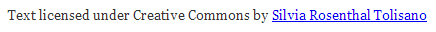 under the following license.
Blogging: Considerations
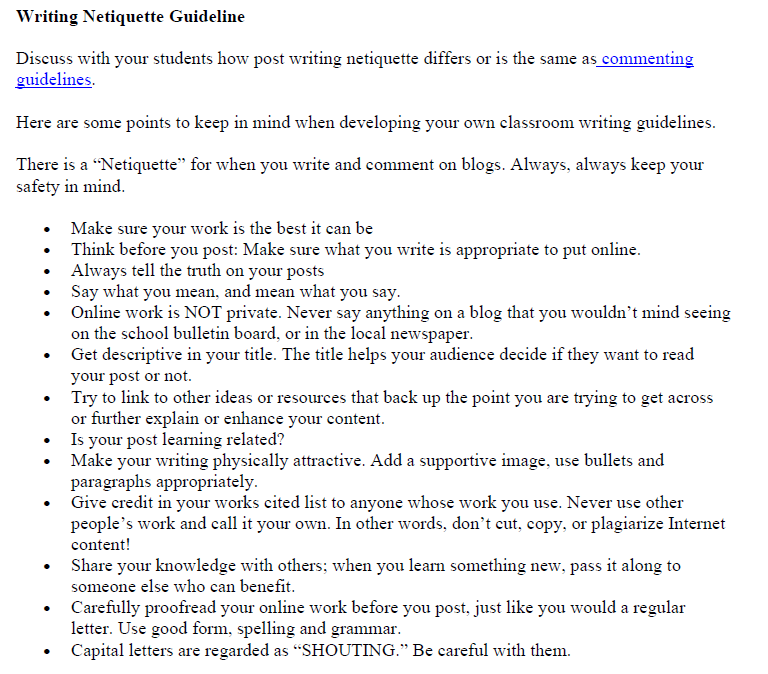 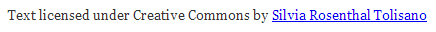 under the following license.
Blogging: Considerations
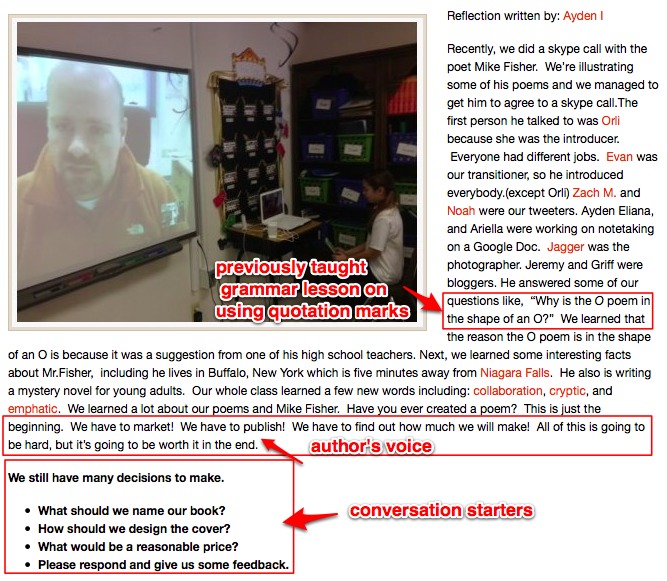 Hyperlinks to student blogs.
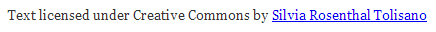 under the following license.
Blogging: Considerations
Let’s visit our blog to monitor the quality of our blogging!
Blogging: Considerations
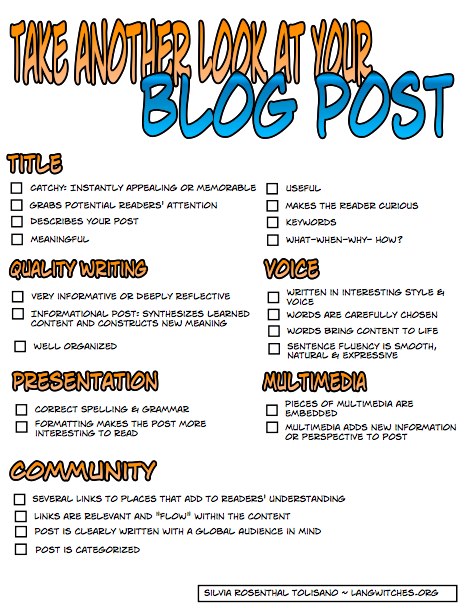 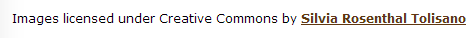 under the following license.
Blogging: Comment Starters
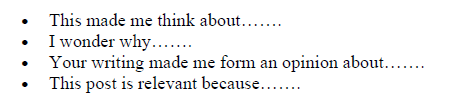 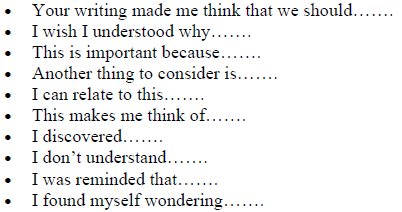 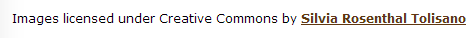 under the following license.
Blogging: Where To Next?
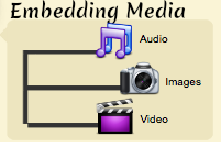 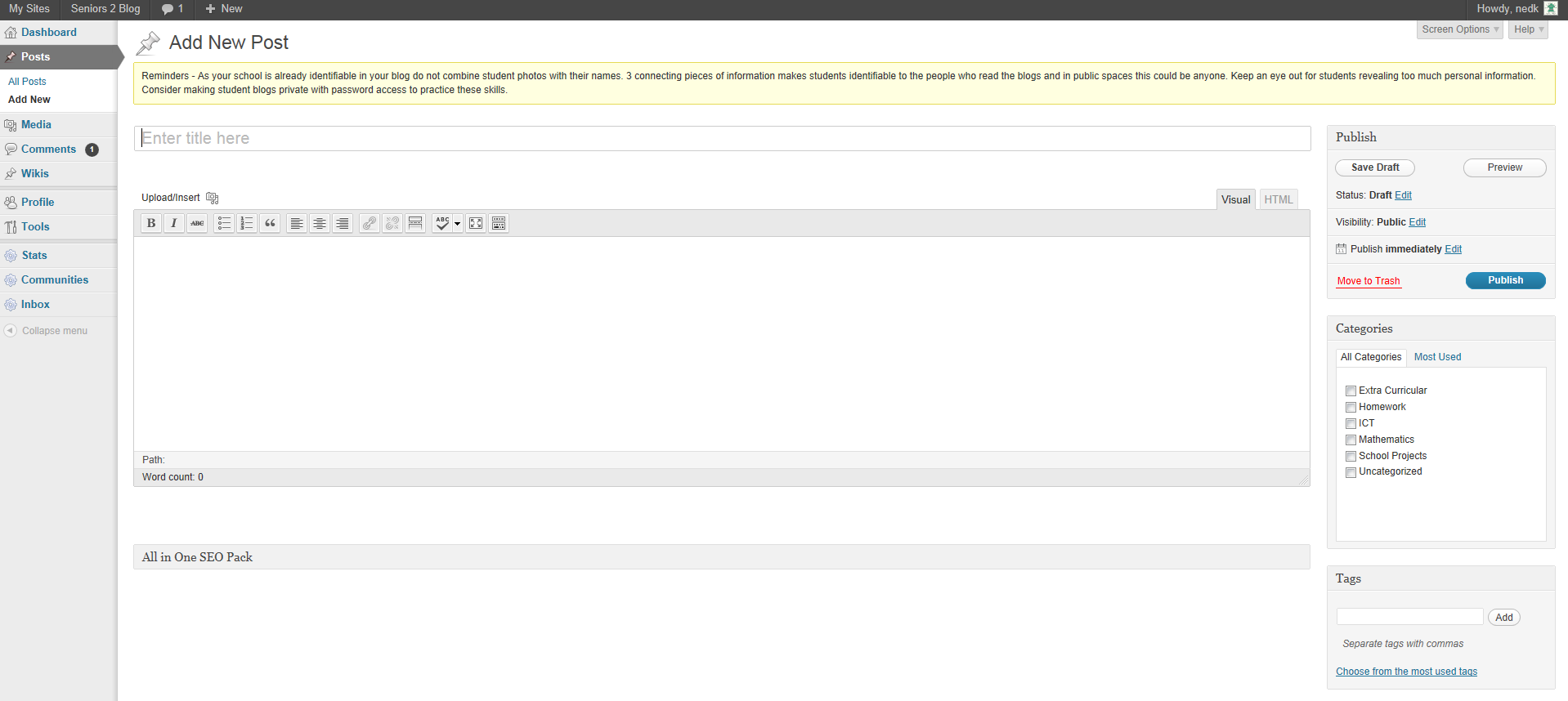 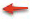 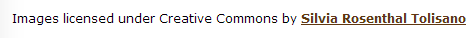 under the following license.
Changes made.
Blogging: Where To Next?
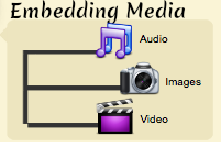 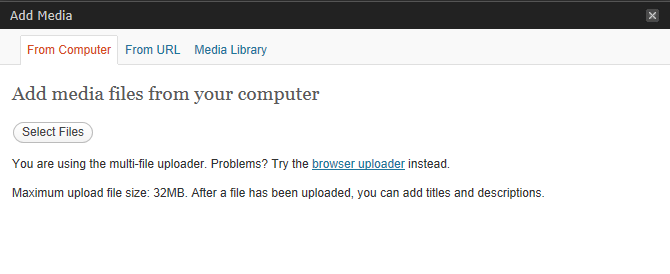 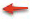 Then wait…
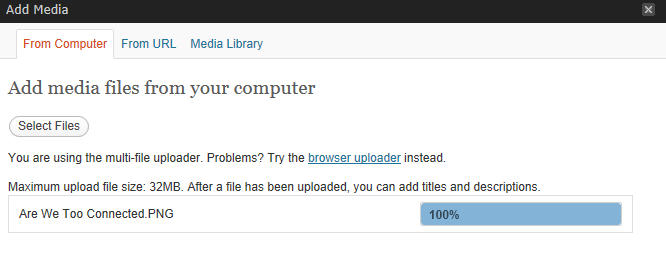 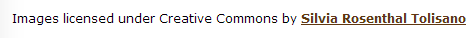 under the following license.
Changes made.
Blogging: Where To Next?
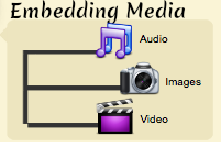 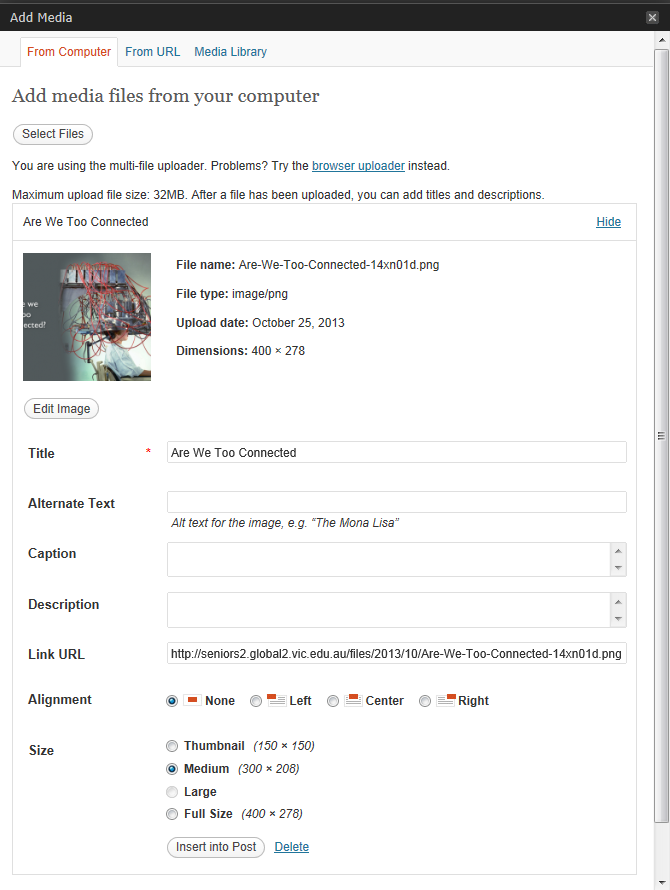 Then wait…
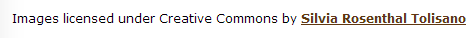 under the following license.
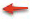 Changes made.
Blogging: Where To Next?
HTML Scripting & Hyperlinking
Adding digital writing conventions (linking)
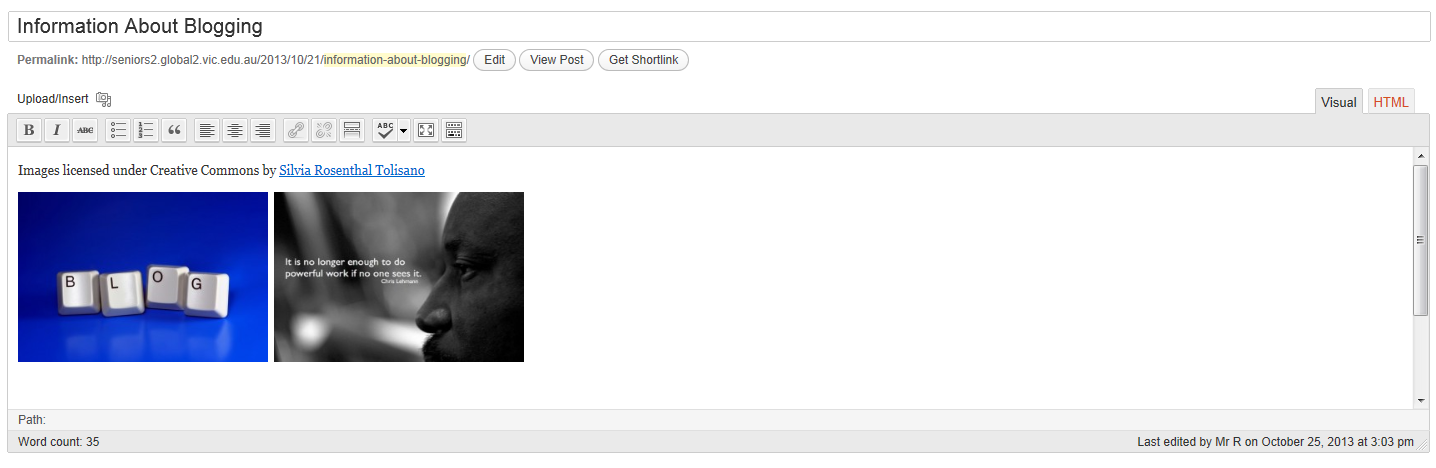 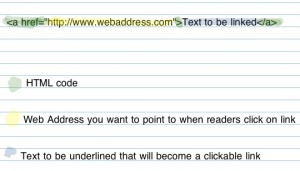 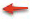 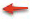 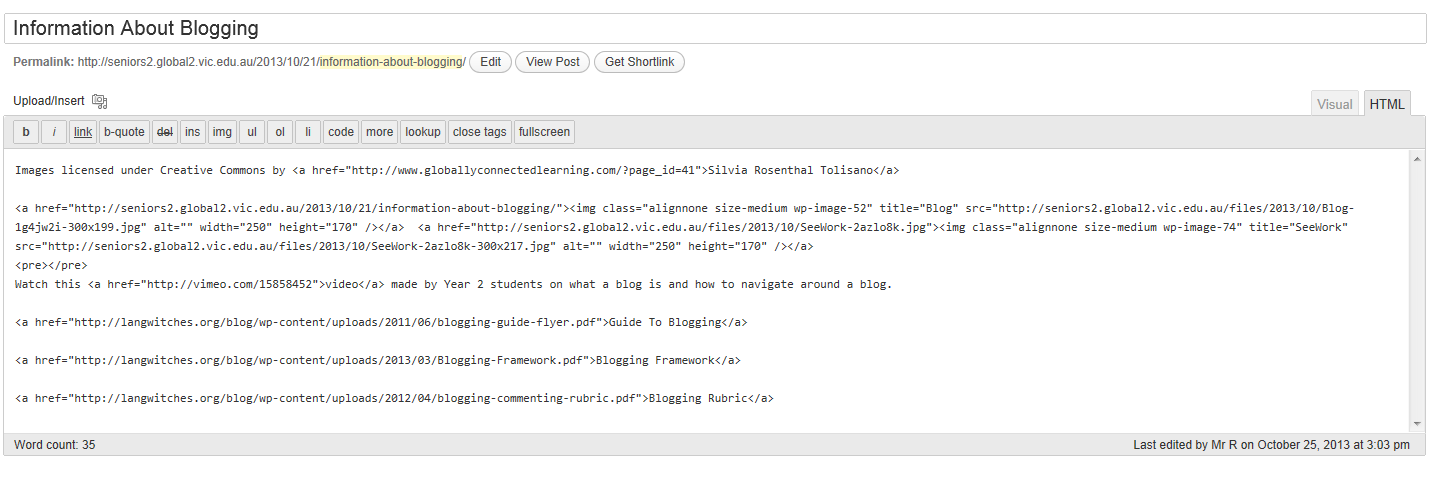 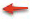 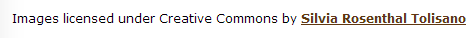 under the following license.
Changes made.
Blogging: Where To Next?
HTML Scripting & Hyperlinking
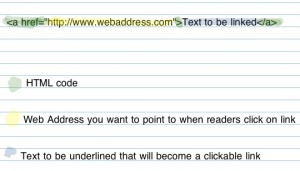 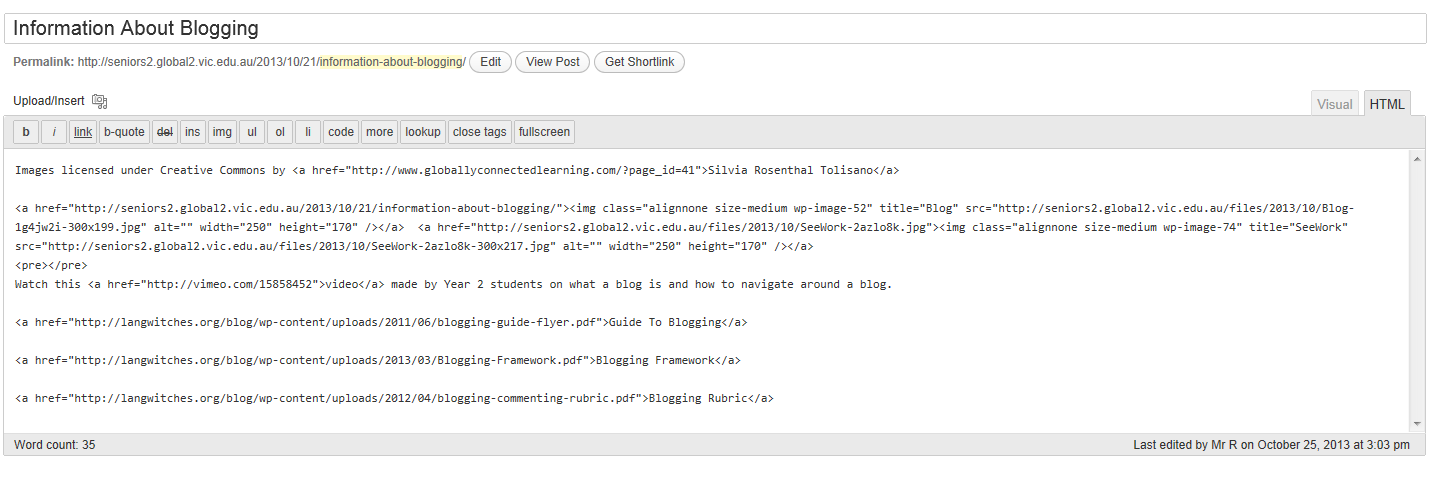 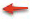 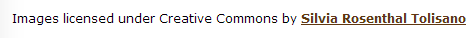 under the following license.
Changes made.
Blogging: Where To Next?
HTML Scripting & Embedding Videos
Want to make a video window appear into your blog instead of just a link to a video?
Paste in the following code, replacing “INSERT WEB ADDRESS HERE”, with the link to your video
<iframe width="560" height="315" src=“INSERT WEB ADDRESS HERE" frameborder="0" allowfullscreen></iframe>
* You can change the size of the video window by adjusting the length and width numbers.
* You can add a border around the video by changing frameborder="0"  to frameborder=“1"
REMEMBER, IF YOU EMBEDD A VIDEO YOU MUST OBEY COPYRIGHT LAW!
See the next slide for an example.
REMEMBER, IF YOU EMBEDD A VIDEO YOU MUST OBEY COPYRIGHT LAW!
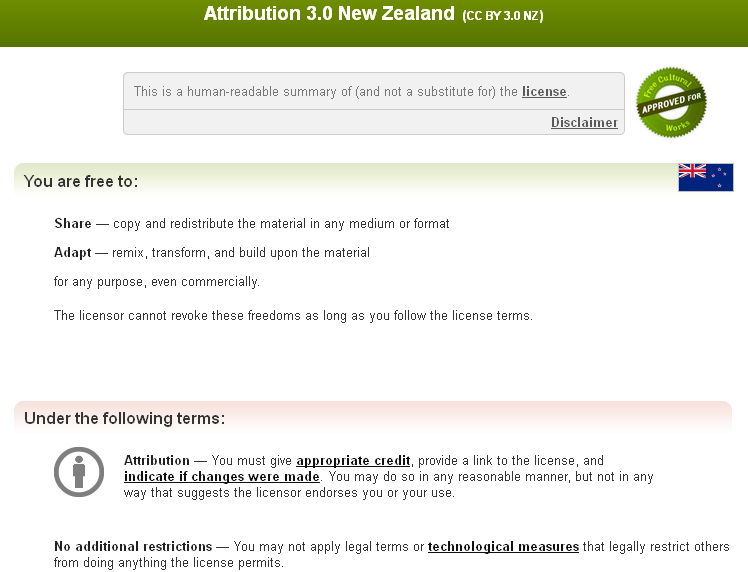 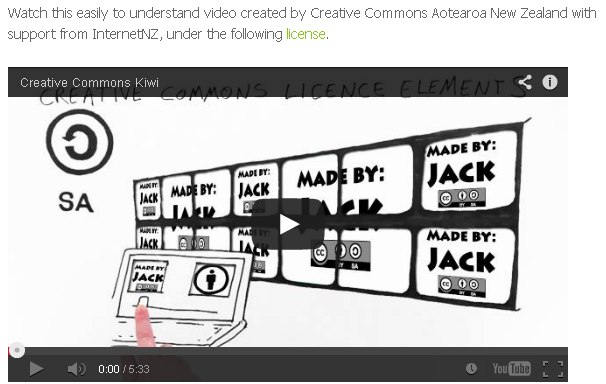 REMEMBER, IF YOU EMBEDD A VIDEO YOU MUST OBEY COPYRIGHT LAW!
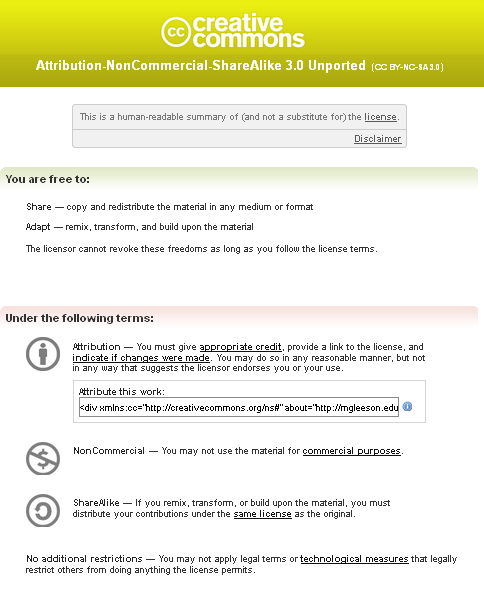 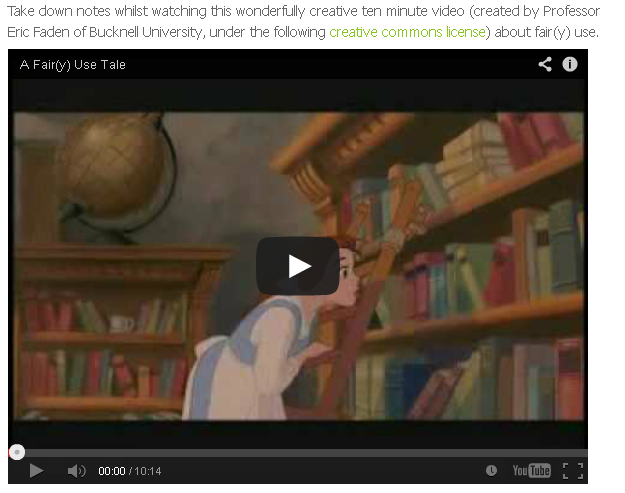 Blogging: Considerations
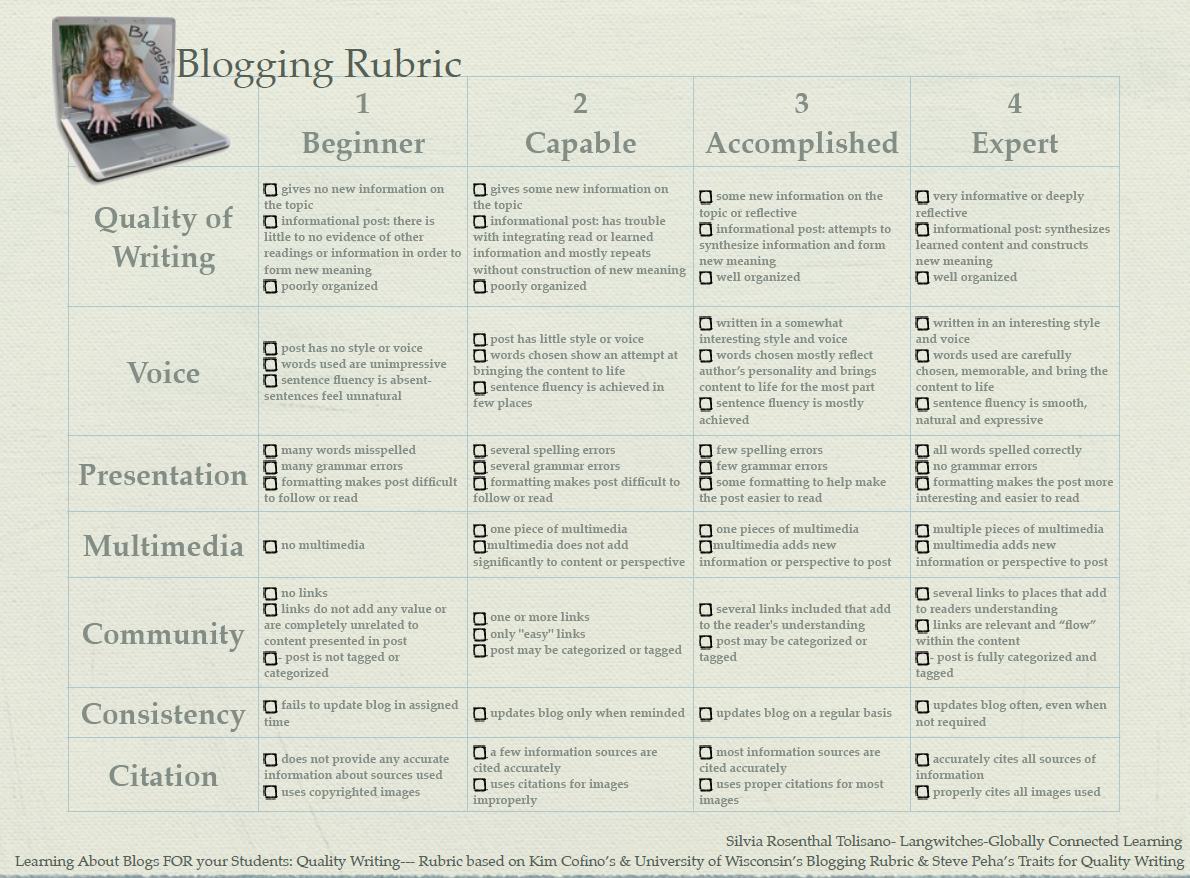 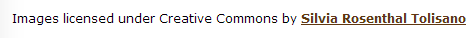 under the following license.